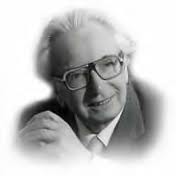 نظریه معنادرمانی ویکتور فرانکل :تنظیم کننده : منیژه زنوبیان
نظریه معنا درمانی دکتر فرانکل :
معنا درمانی یک شاخه مجزا در مکتب روان درمانی هستی گرا است . 

هستی درمانی یک رویکرد فلسفی و یک نگرش و دید جدید برای فهم و شناخت انسان است .
 
این درمان برای کمک به افراد برای حل کردن مسائل زندگی امروزی مانند: انزوا،بیگانگی و بی معنایی به وجود آمد . 

دکتر ویکتور فرانکل یکی از شخصیتهای اصلی درمان وجودی است.
4 مسئله اصلی  در هستی گرایی :
* مرگ 
* آزادی 
* انزوا 
* بی معنایی
تاریخچه زندگی دکتر ویکتور فرانکل
فرانکل در سال 1930 مدرک پزشکی و در سال 1949 مدرک دکتری خود را در فلسفه از دانشگاه وین دریافت کرد . او در دانشگاه وین دانشیار شد و بعدا در ایالات متحده دانشگاه اینتر نشنال واقع در سن دیاگو سخنران برجسته ای شد. آثار فرانکل به بیش از 20 زبان ترجمه شدند و عقاید او همچنان بر رشد درمان وجودی تاثیر مهمی دارند. 

گرچه فرانکل قبل از سالهای وحشتناک در اردوگاههای مرگ نازی کاربرد رویکرد وجودی در حرفه بالینی را شروع کرده بود ولی تجربیات او در این اردوگاه ها دیدگاههای او را تائید کردند . فرانکل (1963) واقعیتهایی را که فلاسفه و نویسندگان وجودی بیان کرده بودند شخصا مشاهده و تجربه کرد.
موضوعات مهم در نظریه فرانکل :
عشق عالی ترین هدفی است که انسانها در سر دارند و راه نجاتشان  از طریق عشق است . 

ما در هر موقعیتی حق انتخاب داریم ،حتی در موقعیتهای وحشتناک می توانیم کمترین آزادی معنوی و استقلال ذهن را حفظ کنیم . 

جوهر انسان بودن در جستجو برای معنی و هدف نهفته است . ما می توانیم این معنی را با تجربه کردن ارزش ( مانند : عشق یا موفقیتها از طریق کار ) از طریق اعمالمان کشف کنیم .
بعد از روانکاوی فروید و درمان آدلری، لوگوتراپی مکتب سوم روان درمانی وین نامیده شد.
لوگوتراپی یک واژه یونانی  به معنای درمان از طریق معنی یا معنی درمانی است. 
دکتر فرانکل همه زندگی حرفه ای خود را وقف مطالعه رویکرد  هستی گرایی کرد و به این نتیجه رسید که فقدان معنا مهمترین فشار روانی هستی گرایی است . 
تاکید زیاد دکتر فرانکل روی مساله معنی باعث شد که او از روان درمانگران وجودی مثل یالوم ، رولومی و بوگستال جدا شود .
فرانکل به این نتیجه رسید که آنچه که انسانها را از پای در می آورد رنج ها و سرنوشت نامطلوب نیست بلکه بی معنا شدن زندگی است. 
به همین دلیل او اغلب از مراجعانش می پرسید : چرا خود کشی نمی کنند ؟
او اغلب می توانست از پاسخ مراجعان به این پرسش ، خط اصلی روان درمانی خودش را پیدا کند.
پیدا کردن رشته های ظریف یک زندگی فرو پاشیده از معنا و مسئولیت ،  یکی از مسائل مهم در لوگوتراپی است. 
دکترفرانکل در واقع با پرسیدن این سئوال قصد داشت در مراجع این حس را برانگیزد که به خاطر یک چیزی مسئول زندگی است . هر چند در بدترین شرایط قرار گرفته باشد باز هم حق انتخاب دارد و می توانند واکنش خود را در برابر رنج ها و سختی ها انتخاب کنند و هیچ کس نمی تواند این حق را از آنها بگیرد . 
در نتیجه مسئولیت و آزادی و انتخاب از واژه های کلیدی دز معنا درمانی  است .
پذیرش مسئولیت شرط اصلی برای تغییر است . 
درمانجویانی که با سرزنش دیگران به خاطر مشکلات خود از پذیرفتن مسئولیت امتناع می کنند از درمان فایده ای نمی برند. 
معمولا مراجعین دیگران را مسئول تحرکات و بی تحرکی خود می دانند .
مشاور  به آنها یاد می دهد چگونه به وجود خودشان بیندیشند و نقش خویش را در به وجود آوردن مشکلات خود در زندگی بررسی کنند.
مکتب وجودی در مقایسه با مکاتب دیگر کمتر به گذشته اهمیت می دهد و توجه بیشتری به آینده ، وظیفه و مسئولیت ، معنی و هدف دارد که مراجع باید زندگی آتی خود را صرف آن کند . 
در جلسه مشاوره مراجع در جهتی راهنمایی می شود و با وصفی رو به رو می شود که معنی زندگی خود را پیدا کند . 
وظیفه یک درمانگراین نیست که به در مانجویان توصیه کند که معنی خاص آنها در زندگی چیست و چه باید باشد بلکه یک درمانگر خاطر نشان می سازد که آنها می توانند حتی در رنجشان هم معنی پیدا کنند. 
معنای زندگی چیزی نیست که کسی برای کس دیگر بتواند پیدا کند ، زیرا معنای زندگی از فرد به فرد ، روز به روز و ساعت به ساعت در تغییر است .
لوگوتراپی 3 شیوه کلی نیز برای پیدا کردن معنی پیشنهاد می کند:
1. انجام کاری ارزشمند 

2. با تجربه ارزش والا 

3.تحمل درد و رنج
1. انجام کاری ارزشمند
از طریق کار و فعالیت مفید واقع شدن
2. با تجربه ارزش والا :
یافتن معنای زندگی از راه تجربیات ارزشمند ، برای مثال برخورد با شگفتی های طبیعت ، درک کردن و در یافتن فردی دیگر یعنی به وسیله عشق به دیگری .

 به وسیله عشق می توانیم ایثار ، فداکاری ، از خودگذشتگی را تجربه کنیم و به وجود کسی یا چیزی غیر از خودمان بپردازیم.
3. تحمل درد و رنج :
زمانیکه انسان با وضعیتی اجتناب ناپذیر مواجه می شود و یا با سرنوشتی تغییر نا پذیر رو به رو می شود .  (مانند ابتلا به بیماری درمان ناپذیری مثل سرطان ) این فرصت را یافته که به عالی ترین ارزشها و ژرف ترین معنای زندگی یعنی رنج کشیدن دست پیدا کند . 
پیدا کردن معنی در این رنج مورد اهمیت است .دراین صورت درتحمل سختی ،  استوارتر، مقاومترمی شود.
اگر زندگی رنج کشیدن است پس نا گزیر باید معنایی در آن یافت .
کاربرد معنا درمانی  :
معنا درمانی برای درمانجویانی  بیشتر کاربرد دارد که با مرگ رو به رو هستند ، کار مصیبت باری دارند ، دچار نا امیدی های احتمالی در  دوران میانسالی  هستند ، در مرحله کنار آمدن با محدودیت های جسمانی می باشند یا اینکه در مرحله هویت یابی هستند.
ناکامی وجودی :
وقتی معنا خواهی انسان با ناکامی مواجه می شود نا کامی وجودی به وجود می آید . 
نا کامی وجودی سبب وجود نوروز می شود ( لوگوتراپی نوروز ها را اندیشه زاد یا نئوژنیک نامیده زیرا متفاوت از نوروزهای روانزاد یا سایکوژنیک هستند. ) 
در لوگوتراپی تعارض ،منفی نیست و لازمه بهداشت روانی است زیرا فرد را به فعالیت وادار می کند .
خلا ء وجودی  :
به عقیده دکتر ویکتور فرانکل بیماری دوران ما خلاء وجودی است . 

دو عامل باعث پیدایش خلاء وجودی می باشند :
1- بشر بعد از تکامل و جدایی از حیوانات پست تر سائق ها و غرائزی را که رفتتار حیوانی اورا هدایت می کردند از دست داد و مجبور شد که فعالانه به آنچه که انجام می دهد بپردازد که این انتخاب باعث از دست دادن امنیتش شد.
2- با کمرنگ شدن نقش مذهب ،انسان باز هم مسئول تر و تنها تر می شود زیرا سنت ها و ارزش های قالبی رفتارش را هدایت نمی کند و دیگر غریزه هم نمی گوید چه کار باید بکند در نتیجه انسان نمی داند در آرزوی انجام چه کاری است . در عوض یا کاری را انجام می دهد که دیگران می کنند که این همرنگی با جماعت است و یا به کاری تن می دهد که دیگران از او می خواهند و این تن دادن به دیکتا توری است.
دکتر ویکتور فرانکل معتقد است که خلاء وجودی می تواند منجر به مسائلی مثل الکلیسم ،  بزهکاری جوانان ، بحران های کهولت و دوران بازنشستگی ، قدرت طلبی و لذت طلبی صرف یا خود کشی با شد . 

در این افراد یک نشانه بیماری زا خلاء  وجودی را اشغال کرده و هر شیوه درمانی را که برای درمان این مسائل به کار ببریم اگر با لوگوتراپی تلفیق نکنیم نمی توانیم موفق باشیم زیرا با پر کردن خلاء وجودی است که می توانیم مانع بازگشت مجدد بیماری شویم پس لوگوتراپی فقط در درمان مسائل اندیشه زا بلکه در درمان مسائل روانزاد هم مفید و لازم است.
نقد و ارزيابي معنادرماني :
- ارزشمند ترين سهم معنادرماني اين است که مردم را مسؤول ‏زندگي خودشان مي داند.

- پترسون ارزش معنا درماني را ‏در همين صراحت و سادگي آن مي داند و بر خلاف ساير رويکرد هاي ‏وجودگرا, معنا درماني رويکردي خوش بينانه و سازنده از وجود آدمي ‏ارائه مي دهد و تنها مکتبي است که فنون خاص خود دارد و پشتوانه ‏پژوهش معنا درماني در مقايسه با ساير مکاتب روان درماني به ويژه در ‏قلمرو وجودي مناسب است.
برخي رويکرد معنا درماني را بيش از حد سلطه ‏جويانه مي دانند. معنا درماني بيش از حد بر زندگي ‏شخصي فرانکل استوار است.

‏رويکرد معنادرماني هرچند پشتوانه پژوهشي مقبولي دارد ولي مبهم ‏بودن، چند تعريف داشتن برخي مفاهيم و حتي غير قابل تعريف بودن ‏برخي از آنها در درون خود با محدوديت هاي پژوهشي روبرو است. ‏
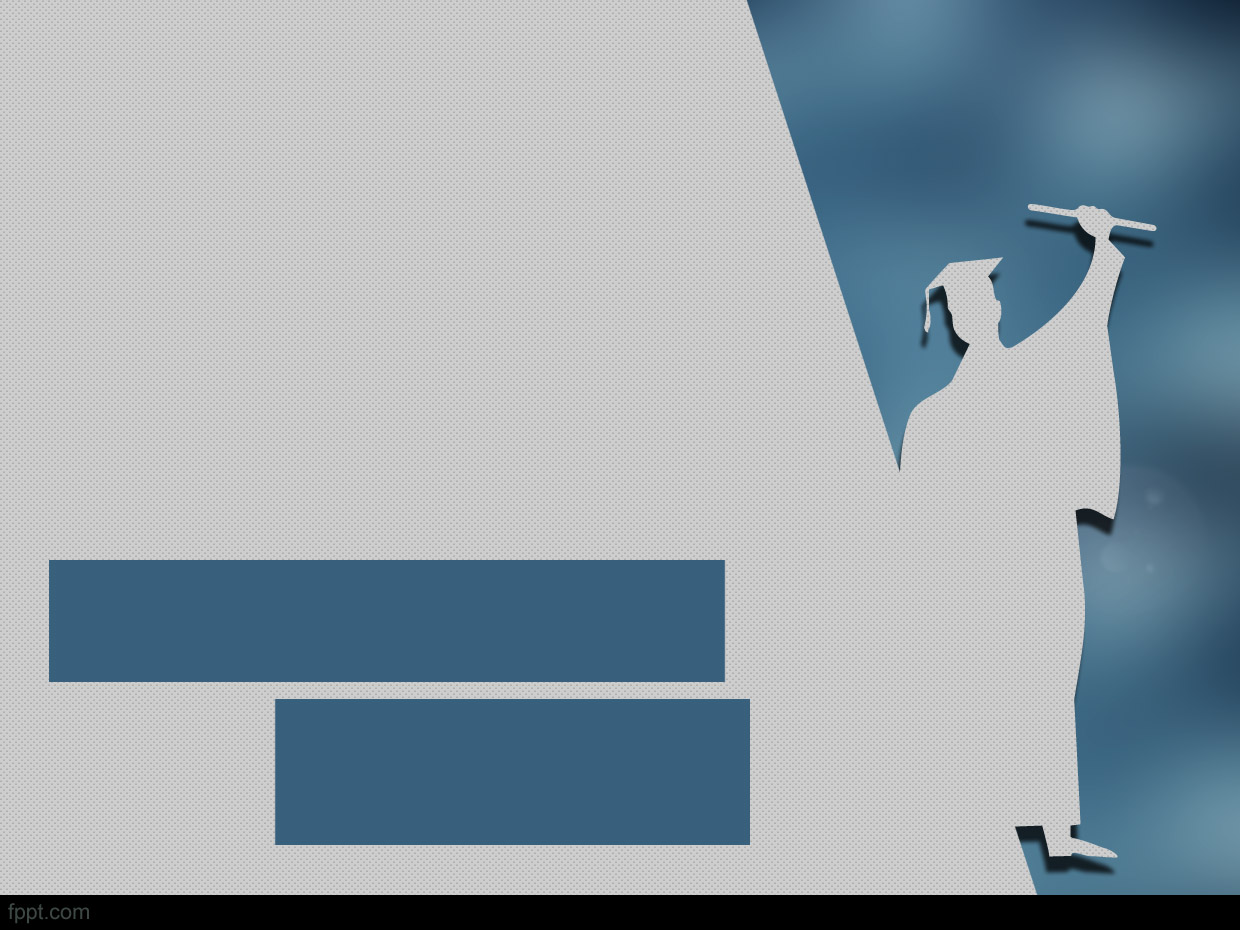 Title
برای ورود به شبکه آموزشی دانشجویان کلیک کنید
Lorem ipsum dolor sit amet, consectetuer adipiscing elit. Vivamus et magna. Fusce sed sem sed magna suscipit egestas. 
Lorem ipsum dolor sit amet, consectetuer adipiscing elit. Vivamus et magna. Fusce sed sem sed magna suscipit egestas.
برای عضویت در شبکه دانشجویان ایران عدد 1 را به شماره زیر پیامک کنید
100080809090
لطفا آدرس ما را به خاطر داشته باشید
Madsg.com